Welcome to the Meeting!
We will begin shortly.
Please take a moment to check that your account is enabled for 
simultaneous language interpretation.
!
Zoom mobile apps ( iOS or Android )
Zoom desktop apps
Please enable interpretation.
or
Tap More
Tap Language Interpretation
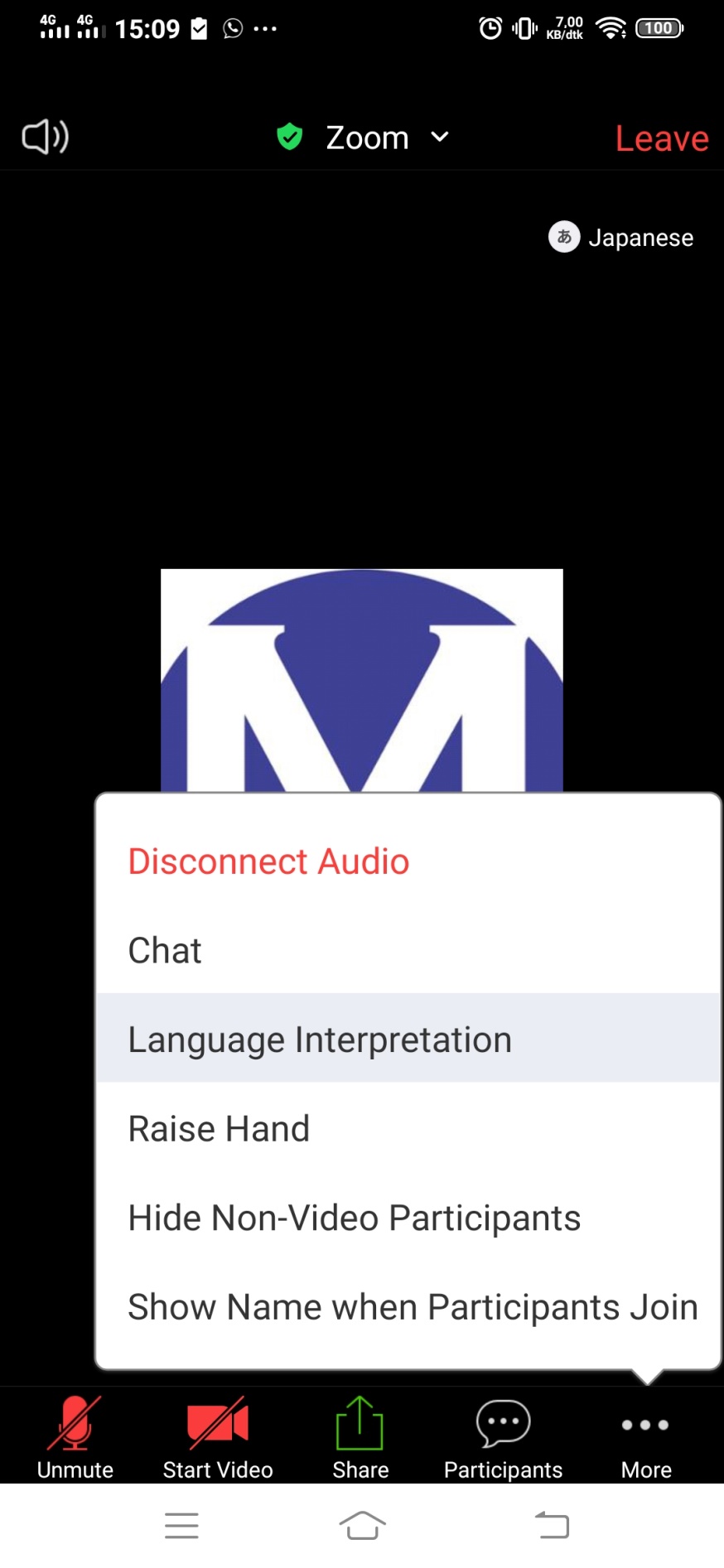 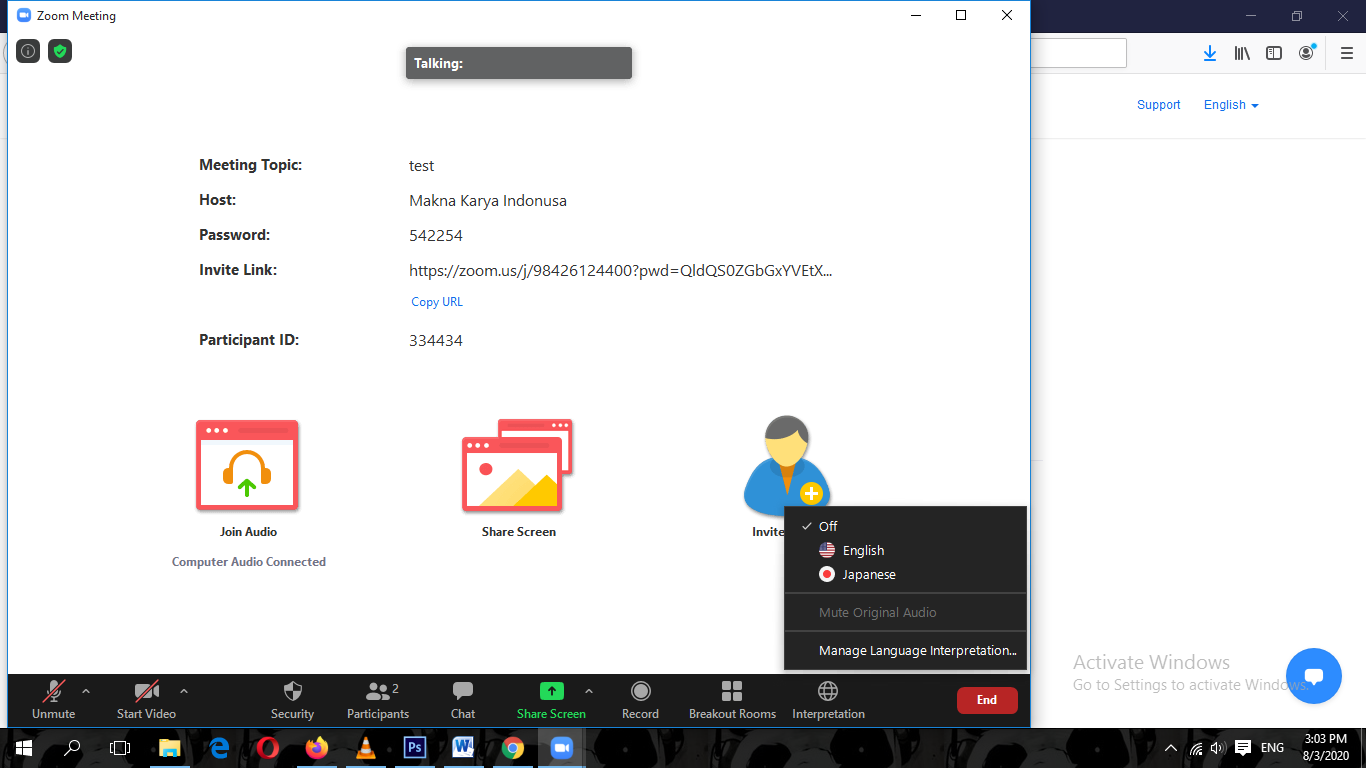 X
Kindly note that the the web version of Zoom does not support simultaneous interpretation.
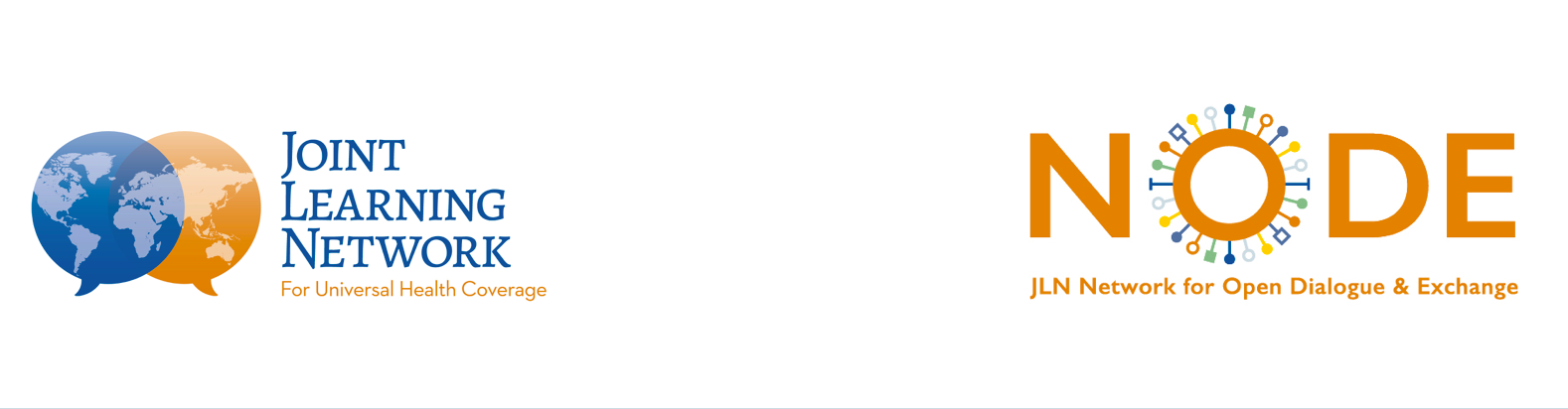 Reimagining PHC Collaborative
November 15, 2022
2
Meeting Guidance
Please rename yourself by right clicking on your name and changing it to Name, Country, Agency for example: Lauren Hashiguchi, Portugal, World Bank.
Please mute your mic when others are speaking by clicking this icon        on your screen. You are muted when you see the following icon   
If you have technical difficulties, please contact Lauren Hashiguchi or Aditi Nigam using the Chat feature. This can be found by clicking this icon            
Please use the chat feature by clicking this icon         and to send a question that can be seen by ‘Everyone’.
To listen to the event in English, French, or Russian, click on the Interpretation icon                on your toolbar and choose your preferred language	 
Selecting “Mute Original Audio” mutes the other audio channel so you only hear the selected language.
Please use headphones for optimal audio and speaking experience.
For participants calling in: Press 1 to go to menu. Press 8 to enable language interpretation to listen to interpretation audio channels and view interpreted text.
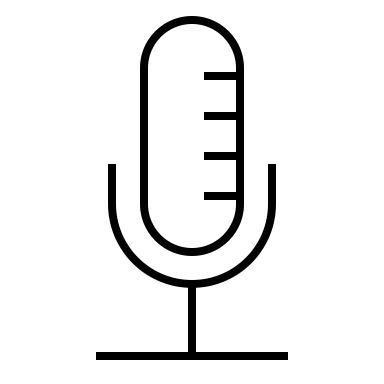 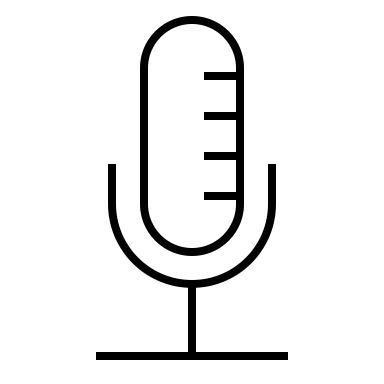 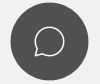 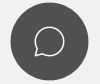 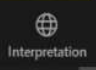 Language Interpretation
If you would like to listen in English, French, or Russian, please choose the 'Interpretation' button at the bottom of your screen and select your language:
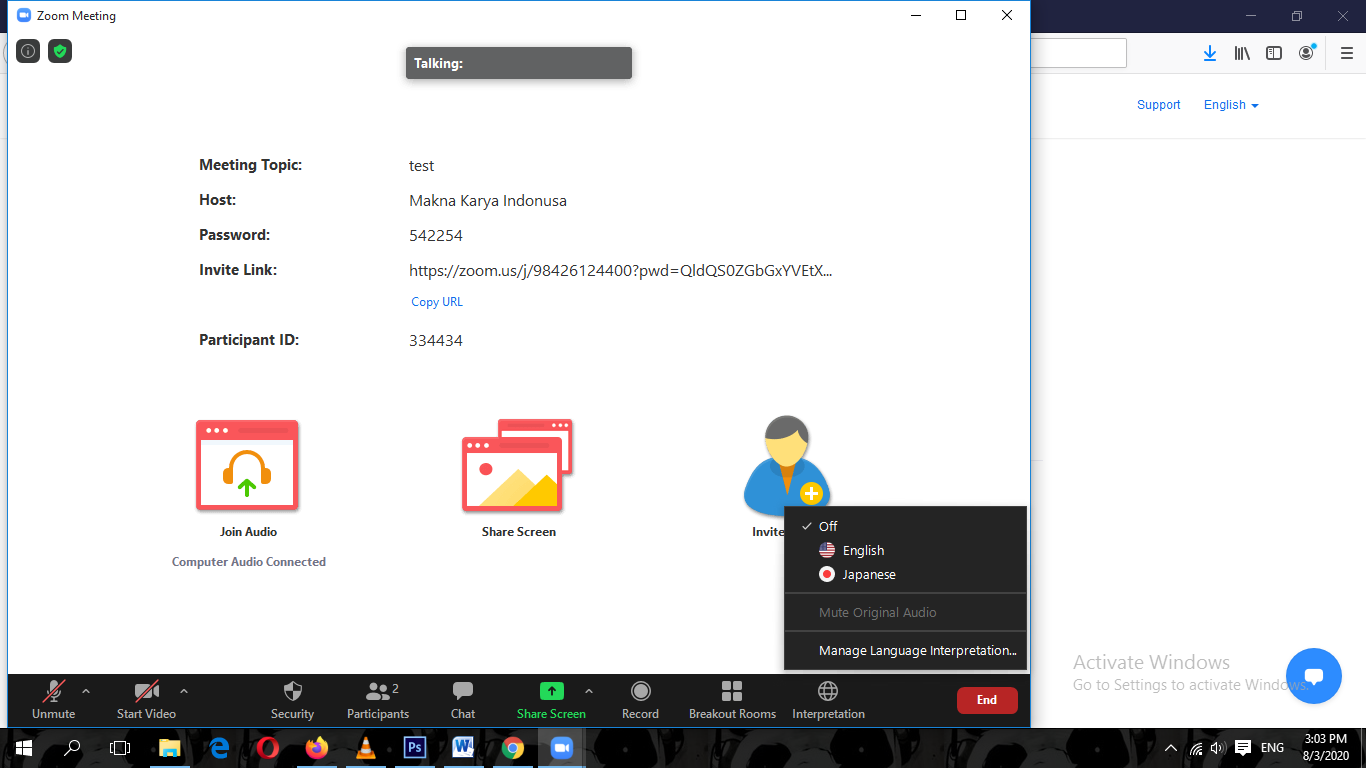 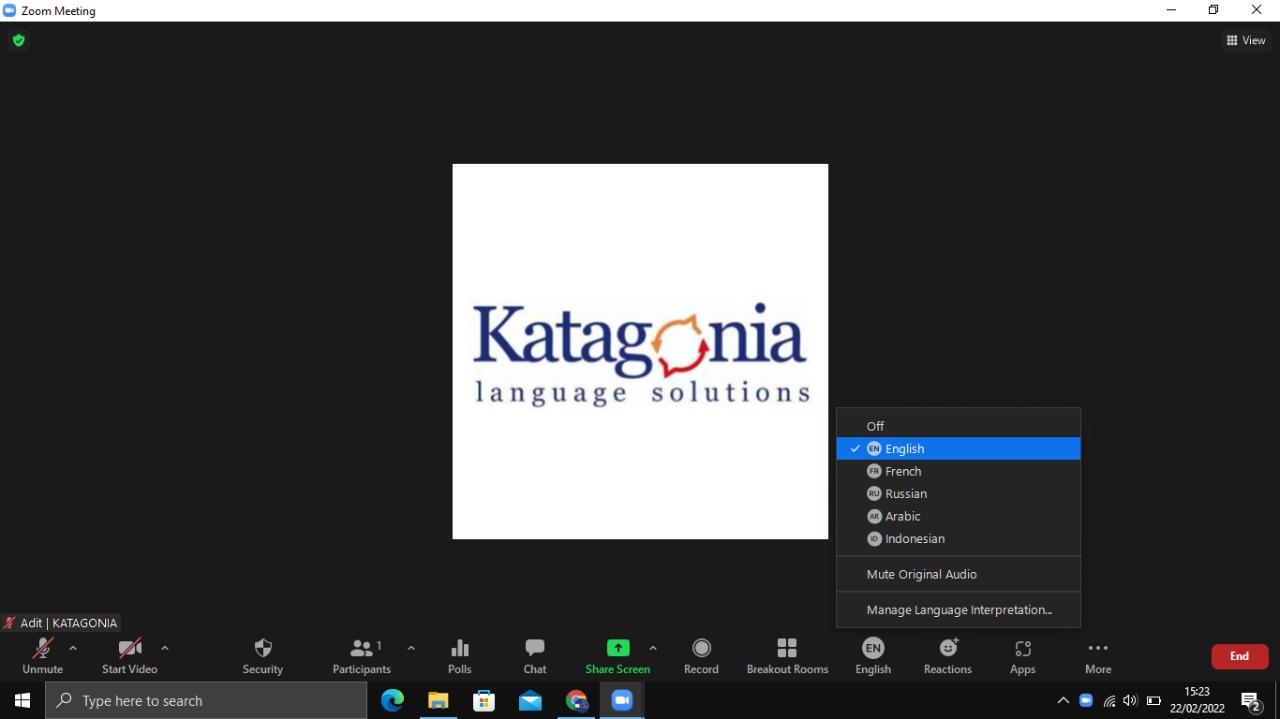 Click Interpretation

Choose your language

Remember to Mute Original Audio
*Please let us know in the chat if you experience technical difficulties with enabling interpretation.
Purpose of this meeting
To identify core themes of the Reimagining PHC Collaborative
To identify your preferences on communication and activities of the Collaborative
Welcome, Collaborative members!
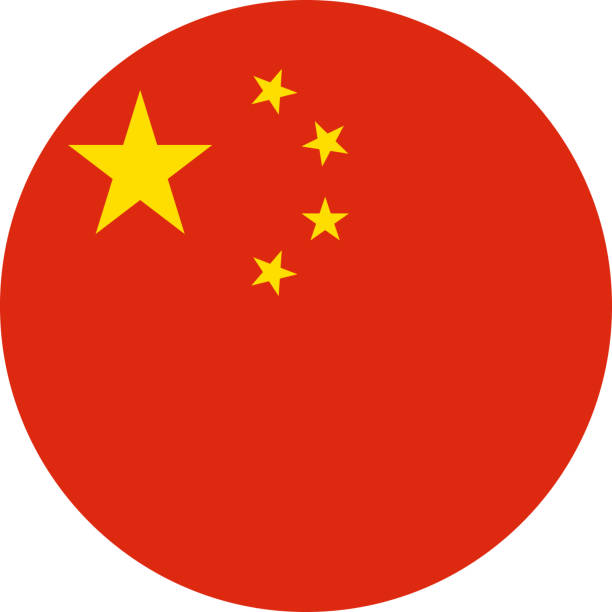 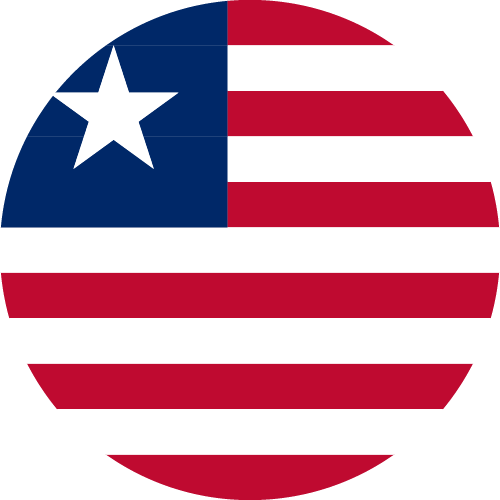 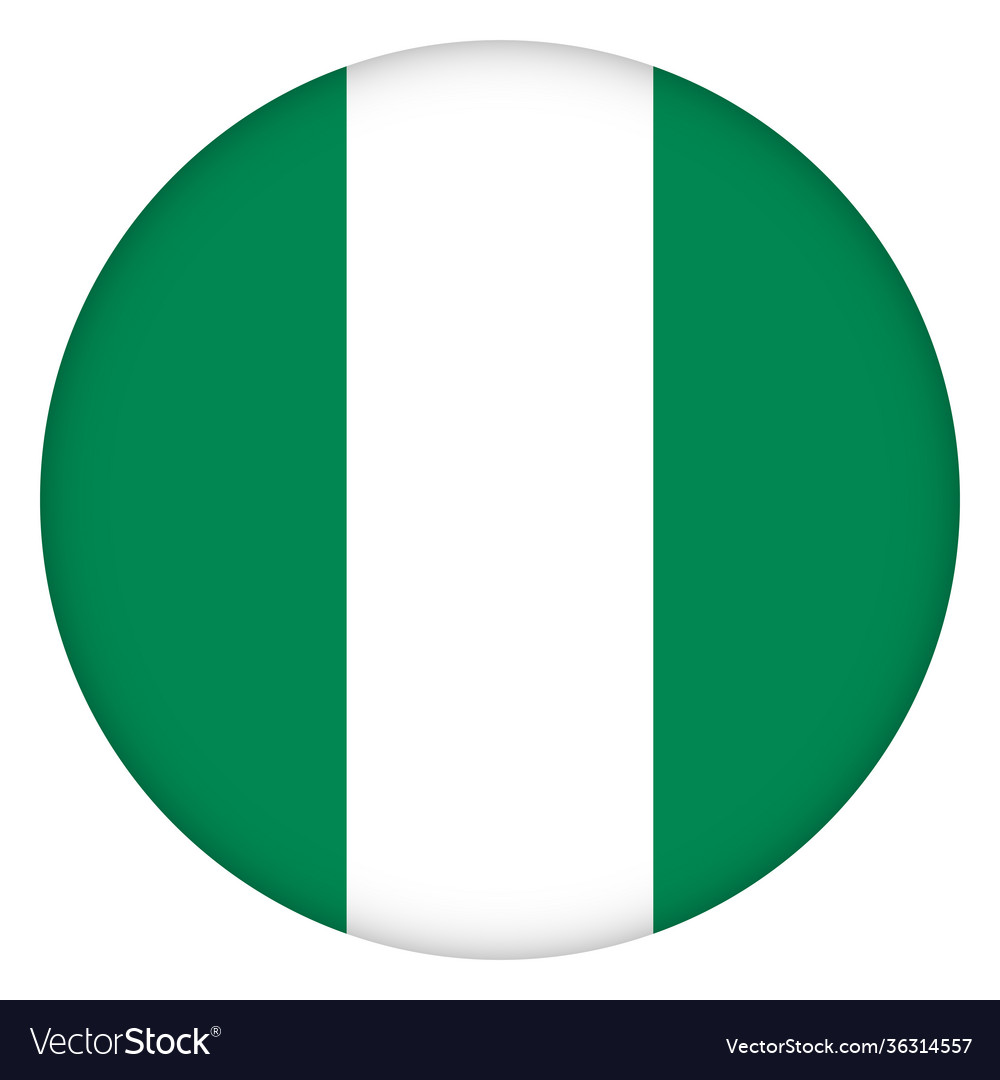 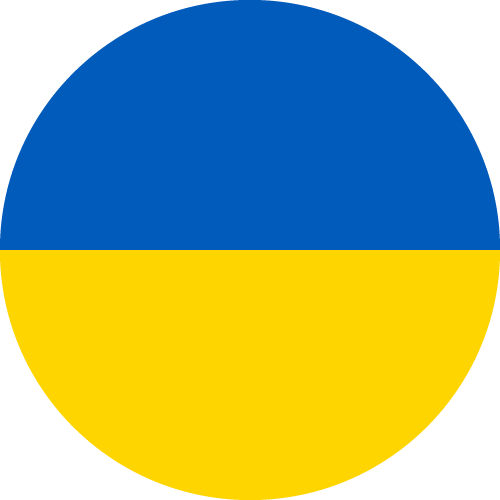 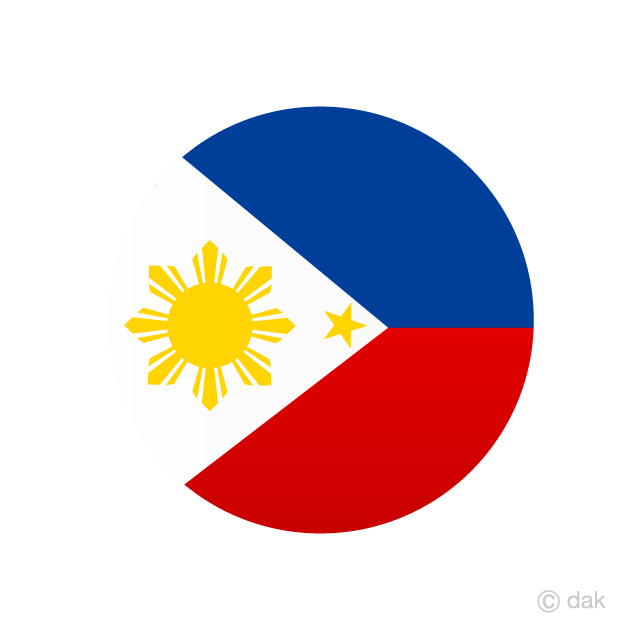 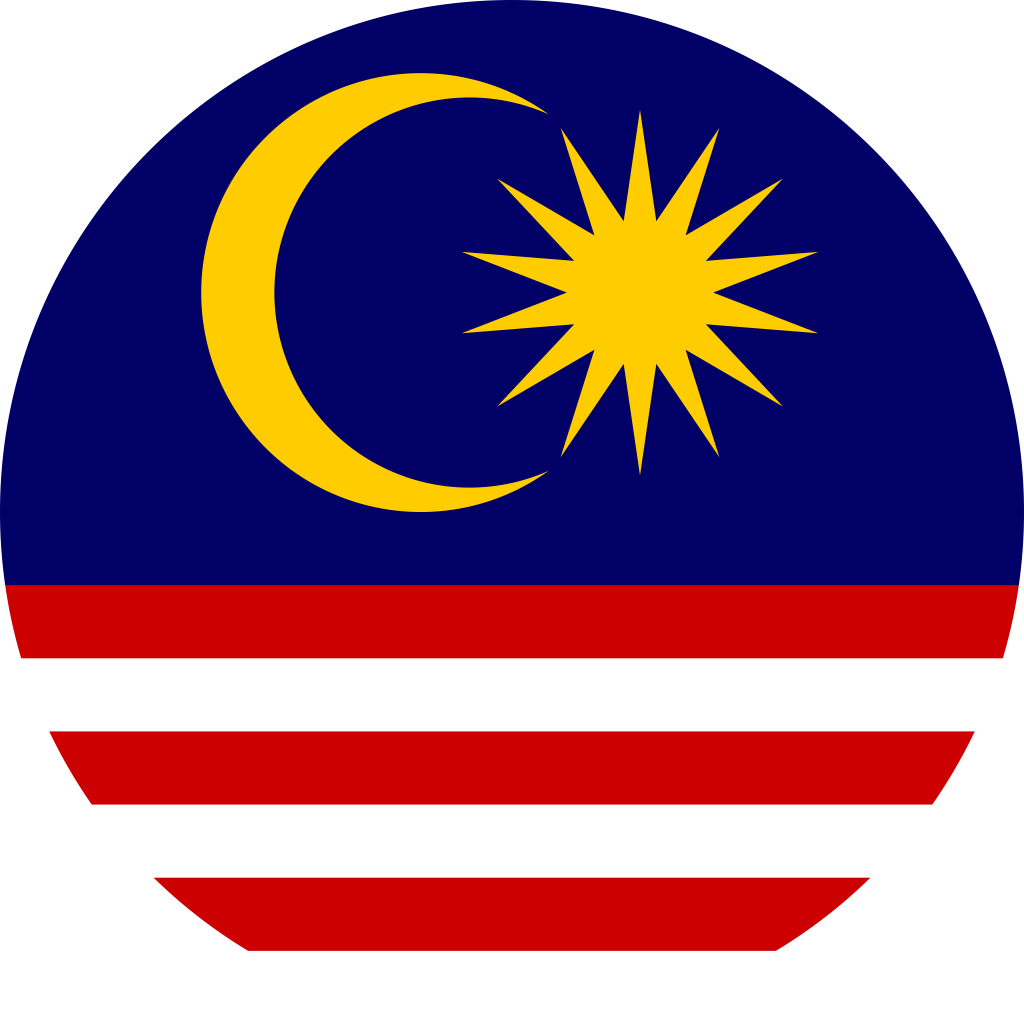 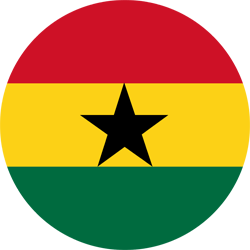 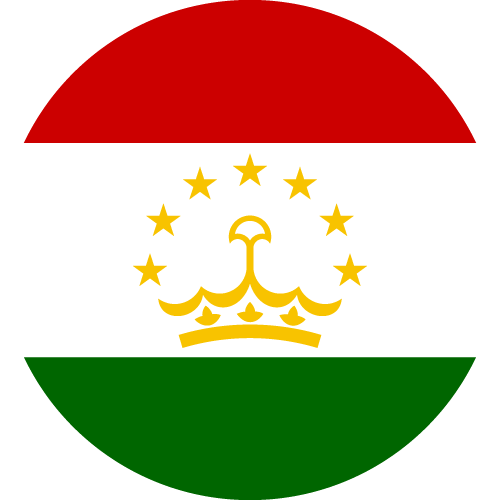 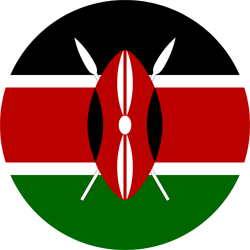 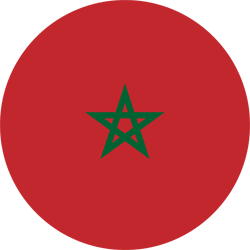 Please introduce yourself in the chat:  your name, country, and favorite dish
[Speaker Notes: 36 members representing Ministries of Health, Ministries of Finance, research agencies, Social Insurance Agencies, medical practice
10 countries representing Southeast Asia, Central Asia, East Asia, Western Africa, and Eastern Europe]
Joint Learning Network and the Joint Learning Approach
What is the Joint Learning Network?
The Joint Learning Network for Universal Health Coverage (JLN) is an innovative country-led, country-owned network that focuses on practitioner-to-practitioner learning to co-develop and implement solutions to common challenges related to UHC
The JLN provides a unique implementation-focused platform for experience-based knowledge exchange and the co-development of practical resources to accelerate UHC
JLN Guiding Principles
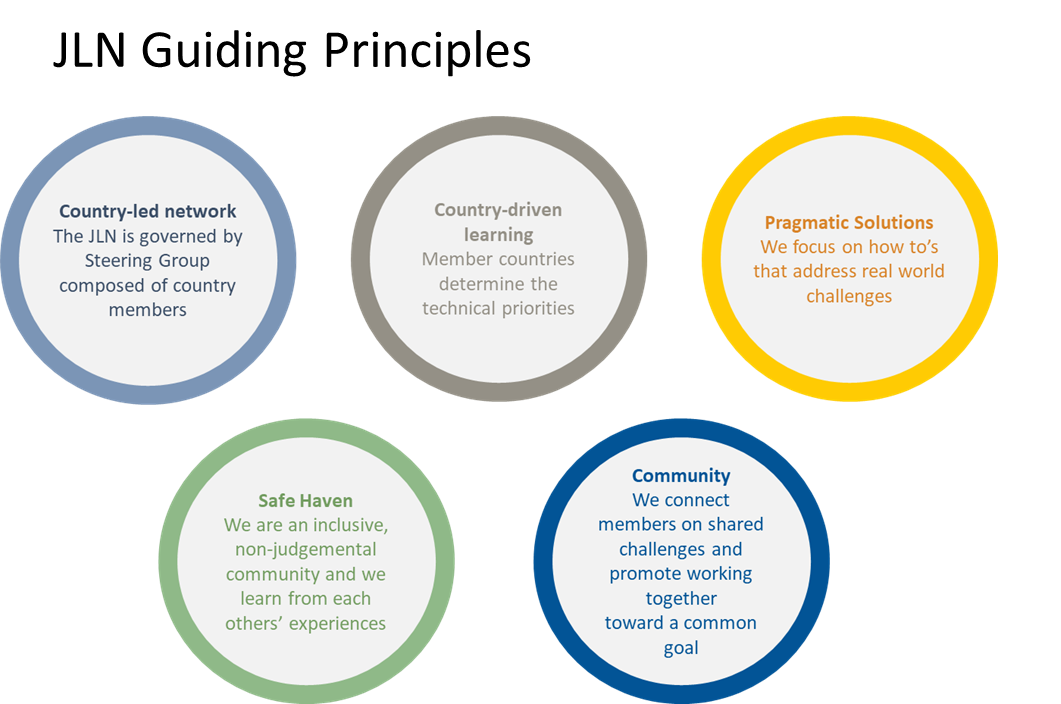 What is the Joint Learning Approach?
Collaborative learning among practitioners to co-develop global knowledge on the practical “how-to’s” of achieving UHC
1. Common Problem Identification
2. Collective Problem Solving
3. Synthesis of New Knowledge
Key Benefits of the JLN Approach: 
Strong country ownership
Relevance to country priorities
Space to analyze root causes
Builds trust, safe space, and community
Results in practical tools/knowledge products that can be used & shared
Creates opportunities for responsive follow-up by partners
4. Knowledge Adapted Within JLN Countries
5. Knowledge Disseminated to Other Countries
What challenges can be addressed by joint learning?
Challenges which are clearly defined in scope, with a shared understanding and prioritization, and achievable within the duration of the exchange/collaborative
Challenges for which countries from diverse contexts have experience in addressing, or with known good practices and solutions, or where co-creation of solutions is feasible 
Considerations: 
Is this a shared priority?
Is the scope defined and specific- or still too broad and needs further narrowing down?
What can be the joint learning modality we can use, or product that we can co-create? Will this be feasible in the next one year or so? Will that still be timely for our needs?
To what extent is the knowledge available in the group to address this challenges? 
To what extent will the group need to bring knowledge from other countries?
What are known good practices and solutions to meet the challenge?
Overview of JLN’s technical offerings
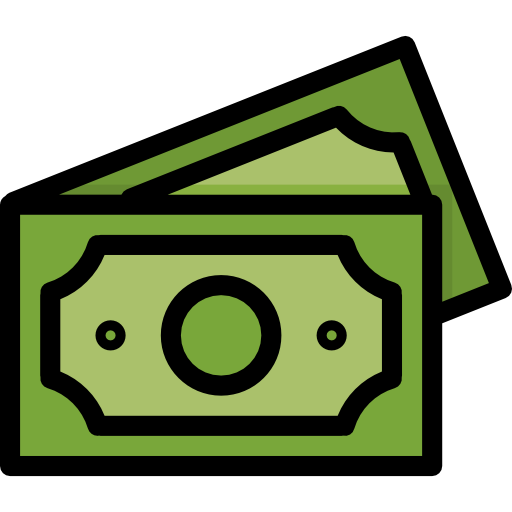 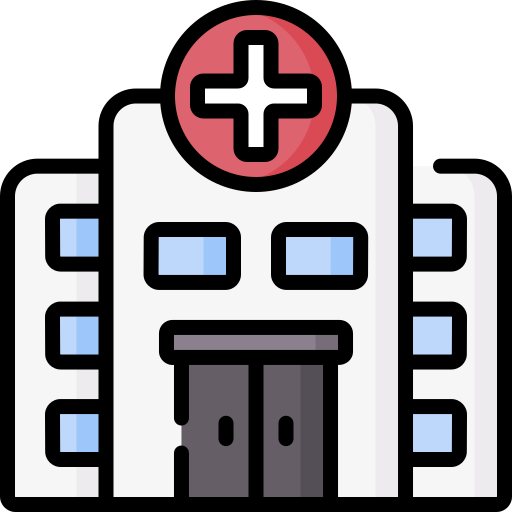 JLN Network for Open Dialogue & Exchange (NODE)
Health Financing
Service Delivery 
and Quality Including PHC
Population Targeting and Equity
Domestic Resource Mobilization
National Coordination for Pandemic Response
Population Targeting
Negotiating Pharm Pricing
Patient Pathways During Pandemics
Systematic Prioritization and Efficiency
Medicines and UHC
Transforming Health Systems
Private Sector
Explicit National Priority Setting
Using Data to Inform Response & Recovery
Information Environment and Other Cross-Cutting
Pharmaceutical Systems Strengthening
Health Finance Resilience Program
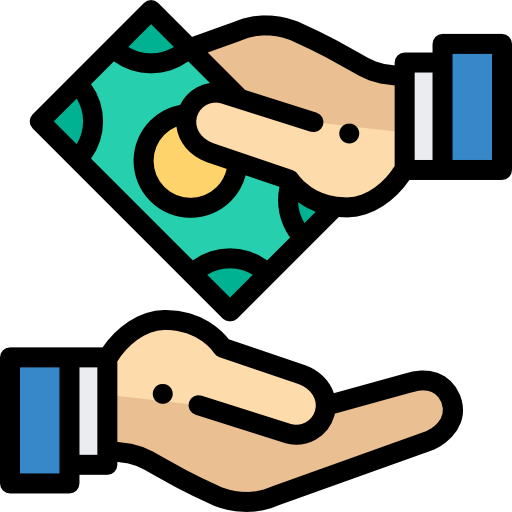 Human Resources for Health
PHC Networks
shaded  = closed

             = approved and in start up
Infection, Prevention and Control
Provider Payment
Rehabilitation and UHC
Empanelment for PHC Recovery
PHC Financing and Payment
Green
Reimagining PHC
Private Sector Governance
Budget Execution
Private Sector Engagement
HRH Optimization
[Speaker Notes: This is just a visual reminder of what’s starting up / continuing into 2022 across JLN’s technical initiatives]
Learning modalities of the JLN
Member Events
Learning Exchanges
Collaboratives
On Demand Support
JLN hosted member events that allow participants to engage in a relevant topic. These may be webinars or other forms of virtual events including facilitated online discussion.
A facilitated joint learning program using a variety of networking learning modalities to explore a technical topic by rapidly bringing country participants together to share and learn from each other.
A lightly facilitated joint learning session(s) that convenes two or more interested countries on a specific topic, with the explicit goal to exchange experience in order to learn from each other. This support complements other learning activities. An example is a country pairing.

Typical duration: 1-3 months
Participation: CCG nominations
Scoping: Yes
Output: shared materials
A facilitated joint learning program that convenes interested countries on a specific topic over a defined time period, with the explicit goal to exchange experience and co-produce a knowledge product.
Continuum of engagement, duration, and outputs
14
The Reimagining PHC Collaborative
The World Bank and the Joint Learning Network for Universal Health Coverage have partnered to create the Reimagining PHC Collaborative.
This collaborative is closely linked to wider efforts in the World Bank’s Health, Nutrition and Population Group’s efforts on Reimagining PHC. 
Goal of the Collaborative:
To strengthen the capacity of governments by enabling policymakers from a diverse set of countries to learn from each other by sharing lessons and innovations, solving common challenges, and co-producing knowledge on building a fit-for-purpose PHC.
15
Overview of Reimagining PHC collaborative
JLN Technical Initiative: Service Delivery and Quality

Timeframe: October 2022 - July 2024 (anticipated)

Design: 
Start virtually in Year 1 and depending on continued interest and need from members as well as funding support, expected to extend its duration and may also include in-person meetings. 
Activities will include knowledge exchanges in a virtual format over several sessions (at least 3 sessions in Year 1)
Upon transitioning to an in-person collaborative format, a knowledge co-creation format over a period of up to 24 months may be supported with frequent virtual interactions

Outputs/shared learning: Co-created knowledge products may include a core knowledge product on networks of care for example, and other KPs including toolkits and/or practical `How-to’ case studies on key aspects under the four aforementioned thematic domains, as well as published knowledge briefs co-authored by country members and facilitators.
16
[Speaker Notes: Knowledge exchanges can draw in expertise from relevant JLN Collaboratives, from broader WB expertise, from country experiences within and outside of the Collaborative]
Who is on the WB Technical Team?
FACILITATION CORE TEAM




Huihui Wang    Federica Secci   Roberto F. Iunes  Nejma Cheikh
LEADS





COORDINATOR



Lauren Oliveira Hashiguchi
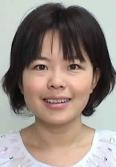 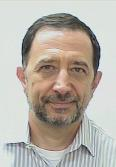 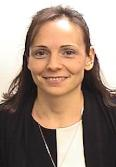 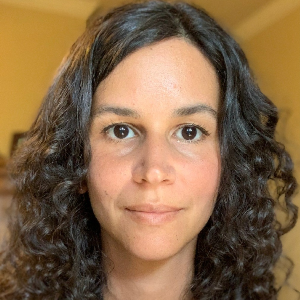 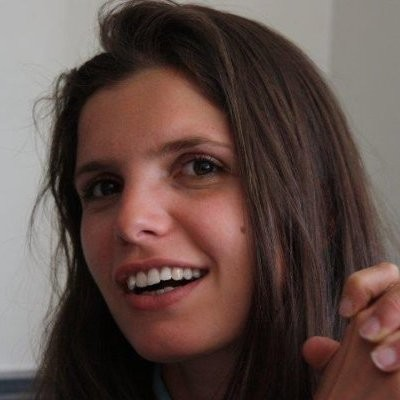 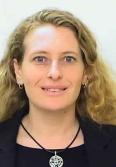 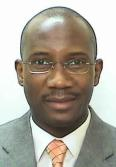 Zara Shubber
Marelize Gorgens
Martin Lutalo
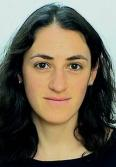 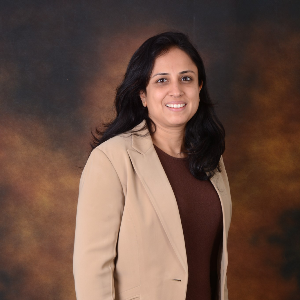 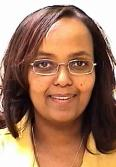 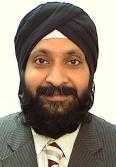 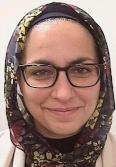 Wuleta Lemma  Somil Nagpal
Sanam Roder-DeWan
Kajali Paintal Goswami
Manuela Villar Uribe
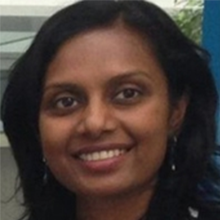 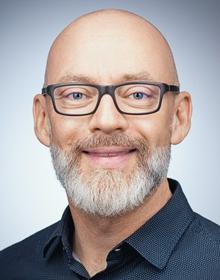 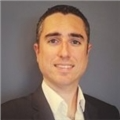 Marelize Gorgens
Martin Lutalo
Lauren Oliveira Hashiguchi
Facilitators: please introduce yourself in the chat:  your name, role, and countries you work in
Malarvizhi Veerappan
Michael Kent Rason
Gabriel Catan Burlac (Gabi)
Membership of the Reimagining PHC collaborative
36 members representing Ministries of Health, Ministries of Finance, research agencies, Social Insurance Agencies, medical practice
10 countries representing Southeast Asia, Central Asia, East Asia, East Africa, Western Africa, and Eastern Europe
Scoping survey and 1:1 country calls: 
Emerging Findings
Emerging key themes of the Collaborative
Scoping survey: 28 responses across all 10 countries
1:1 scoping calls with countries: >45 participants across 9 countries
Three general areas of interest expressed: 
Health workforce and systems of care
Health financing
Digital health
Health workforce and systems of care
Determining an effective model for PHC delivery in the context of:
Decentralization
Framgemental of services across levels of care (e.g., between PHC facilities and hospitals)
Fragmentation between PHC facilities within a catchment area, between public and private providers
Orienting the health system around PHC/life-course approach to health
Upgrading PHC facilities in parallel with building demand for services 
Strengthening care for NCDs and preventive services: 	
Incentivize providers to provide preventative services (through for example payment mechanisms, measuring performance)
Integrating NCDs (including mental health), diseases of aging into PHC 
Promoting healthy behaviours and lifestyles among the population (e.g., screenings, healthcare seeking behaviors, etc)
[Speaker Notes: Kenya: Primary care networks; a hub-and-spoke network of a network of facilities hosting multidisciplinary care teams that are supportive with delivery, supervision, referrals, financial flows 
Nigeria: PHC Under One Roof policy: integration of all PHC services under one authority and reduced fragmentation in planning, coordination and delivery of PHC services.
Many examples of innovations being implemented in member countries. For example:
Malaysia: Malaysia recently started a pilot program in one state, testing the integration of primary and secondary healthcare at seven institutions. 
Ghana: Networks of practice o   With the network system, both public and private facilities are in included into a group tasked with managing the care of the health needs in their shared catchment area. Together, with other nearby facilities, they manage a patient before referring to a higher level of care.
Tajikistan: Family Medicine institute]
Health workforce and systems of care
Improving the equity of HRH distribution, especially in rural or hard-to-reach areas 
Addressing HRH deficits through improvements in training, incentives (payments, recognition), task shifting 
Strengthening links between primary care providers and patients 
Integrating private providers, PPP
Health financing
Resource allocation and efficiency in context of fiscal decentralization
Improving domestic resource mobilization at the central level
Sustainable health financing in context of:
Expanded benefits package 
Expansion of eligibility for services; increased demands for services
Emerging health needs
Leveraging financing tools like performance-based payments - for example to drive improvements in quality of service delivery
Contracting with private providers
New areas:
Defining the package and who takes part in it- including civil society?
Inter-governmental responsibility to improve efficiency in public spending- centre versus local govt?
Digital Health
Institutionalizing telemedicine interventions within PHC services 
Integrating digital health to health financing
Digitizing health data: improving and expanding health information management systems, electronic prescriptions and referrals, vaccine records
Using digital solutions to expand access to care for populations in geographically isolated and disadvantaged areas 
Using digital solutions to improve logistic management to PHC centers
Discussion in small groups
Review sub-topics - clarify what is entailed by the sub-topics
Is anything missing? 
What 2-3 areas of interest are most important? 
 Things to consider:
What topics could be well-addressed through a joint learning modality? 
To what extent is the knowledge available in the Collaborative to address this challenges? 
To what extent will the group need to bring knowledge from other countries?
Breakout rooms
Main room (Russian and French translation): Health financing 
Breakout Room 1: Digital health
Breakout Room 2: Health workforce and systems of care

Discussion (25 minutes) 
Report back and full group discussion (20 minutes)
Report back
Group 1: Digital Health
Institutionalizing telemedicine interventions (including follow-up, review etc.) within PHC services. Standard of care - what has worked in other JLN countries? 
Integrating digital health to health financing. Ghana experience: mobile renewal
Digitizing health data: improving and expanding health information management systems, electronic prescriptions and referrals, vaccine records - provider perspective (tools, gadgets etc.). Integrated system. Data portability.
Using digital solutions to expand access to care for populations in geographically isolated and disadvantaged areas, universities, other provider institutions. Ghana and Malaysia experience. Tech access. Capacity building 
Using digital solutions to improve logistic management to PHC centers. Ghana experience.
Lessons from other countries on what worked and didn’t in digital health
Provider buy-in
Procurement of digital health solutions
Group 2: Health workforce and systems of care
Identifying and risk-profiling the health needs of communities and linking to performance goals: matching capacity of care, services offered to the community needs (empanelment or people free to access care at any clinic, community scorecards, data from communities used to justify composition of PHC resources)
Healthcare worker productivity (how many report to duty, what services are they delivering, how many services should providers be offering, how to respond to the problem of ghost workers). How can we objectively measure and manage productivity (and leverage digital solutions), and set standards of care
Shortage of health workforce in rural areas - challenges with equitable distribution in number and level of training, low motivational packages to attract nurses and midwives to these rural areas. 
Specialised health workforce are concentrated in urban area. 
Demarcation of the functions of healthcare provider (nurses vs. nurse assistants), related also to task shifting and patient safety (appropriately trained providers matched to service provision)
Ensuring that PHC facilities are properly resourced (supply chain issues, infrastructure). 
PHC facilities are not just a place to care for communicable disease, but also provide comprehensive care for NCDs. What are other countries doing to reorient the level of services, HRH distribution at the PHC level? 
What composition of healthcare workforce should be at a PHC level? What kind of services should and can be administered at a PHC level (i.e., how much of total care should and can be covered at the PHC level)
Group 3: Health financing
New areas:
Defining the package and who takes part in it- including civil society?
Inter-governmental responsibility to improve efficiency in public spending centre vs. local government?
Priority challenges:
Resource allocation and efficiency (Philippines, China, Malaysia, Liberia, Morocco)
And good governance for efficiency
And ensuring a balanced resource allocation
Sustainable health financing (Malaysia, China, Ghana)
Other important challenges:
Using resources for best value, ensuring resilience and equity, as we reimagine PHC (Kenya)
Contracting private providers (Nigeria, Kenya, Malaysia)
Member engagement preferences
What are the modalities/techniques of engagement that you prefer the most?
Open discussion among peers- flexible and unstructured
Learning from a technical expert and with open discussion time
Focused deep dive on a single country experience at a time, with open discussion time
Others?

How often would you want CoP events/activities to be organized?
Quarterly
Monthly
Bi-monthly
 
Which supplementary communication channel do you think is best fit for the HFRP CoP?
Whatsapp, closed facebook group, twitter, slack, email group/listserv, Teams, JLN website
[Speaker Notes: Linked question to the first set of questions- is what would be the product or output we aim for- we can collect some responses in chat if there is time, or we can do that in the actual first technical meeting

First few sessions could have a tech expert with assigned reactors from certain countries.

Then latter sessions could be on a focused deep dive]
Close and next steps